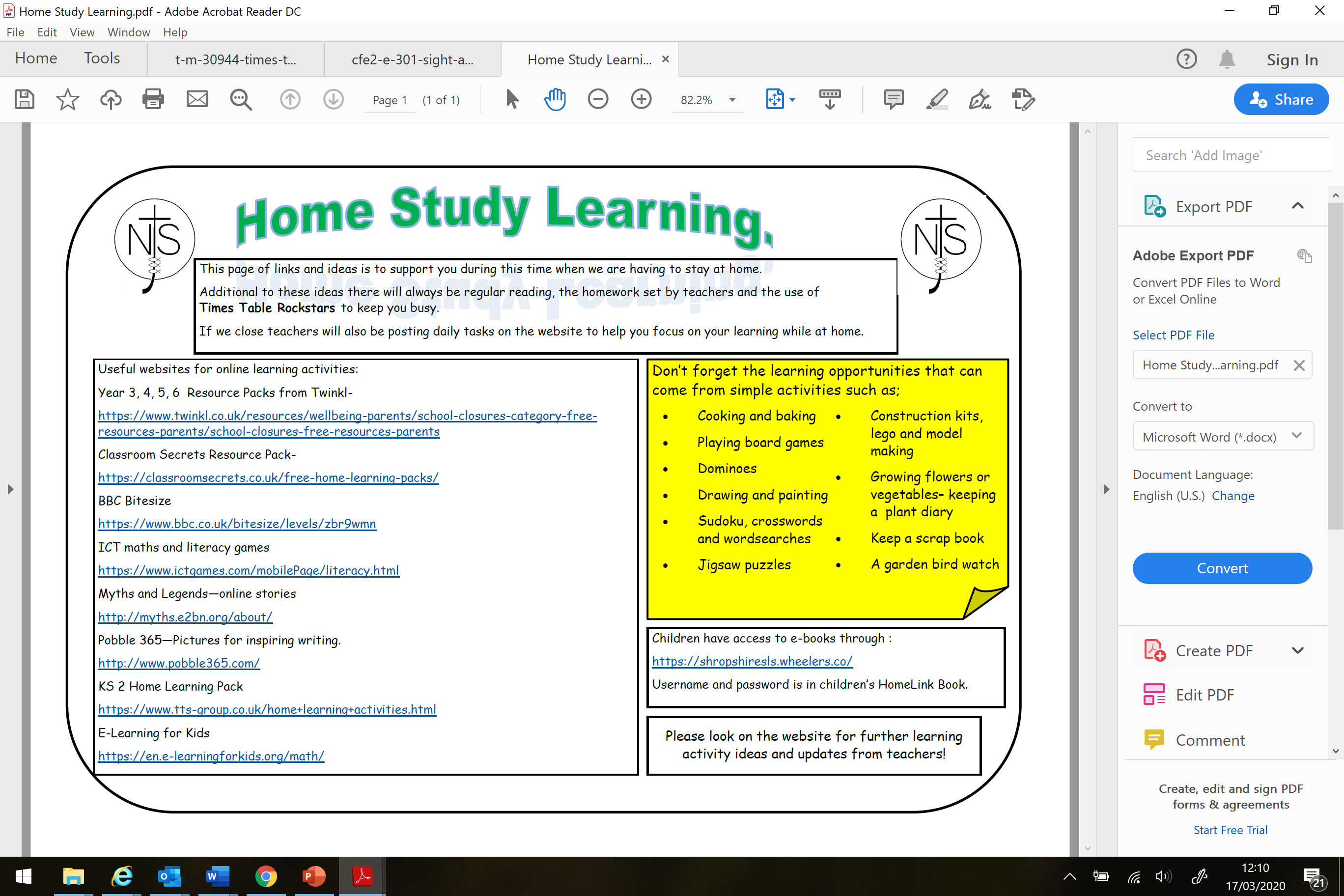 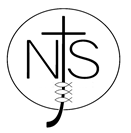 Thursday’s Maths for Year 4
This week we will be revising how to calculate the area of a shape. The area of a shape means looking at the amount of space on the inside of a shape. We do this by counting squares or by calculating length x width.
You can look at the calculation policy for more help:
https://newportjuniorschool.org.uk/home/key-info/policies/
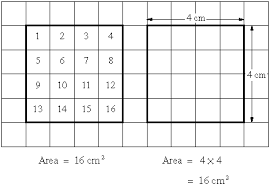 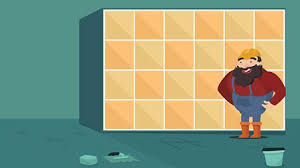 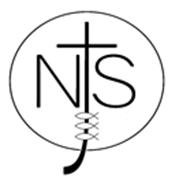 Thursday’s English for Year 4
This week we will be looking at stories from different cultures. A culture describes the way people live and around the world there are many different cultures. 
We will be looking at a story from Africa. Watch the clip entitled Zahra from the website below
http://www.literacyshed.com/the-other-cultures-shed.html
Today watch the whole thing again.
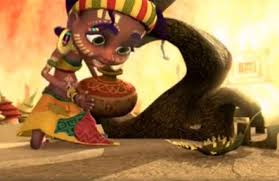 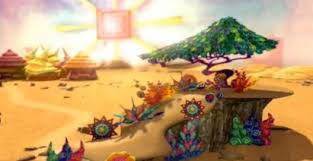 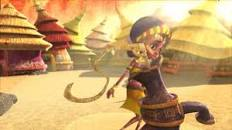 Todays other activity:
E safety
Watch
https://www.thinkuknow.co.uk/8_10/watch/

Please note that you may have to copy and paste the website into the tool bar.

Now think about these questions:

What did you think about Play, Like, Share?

What different things do the children like to do online?

What problem did Alfie face at the beginning of the cartoon?

How did the gamer make Alfie feel?

What did Alfie do when he thought something was not quite right?

What happened when Selfie’s video was made public? How did it make them feel?

If you are completing this activity with a parent you could share your thoughts with them.